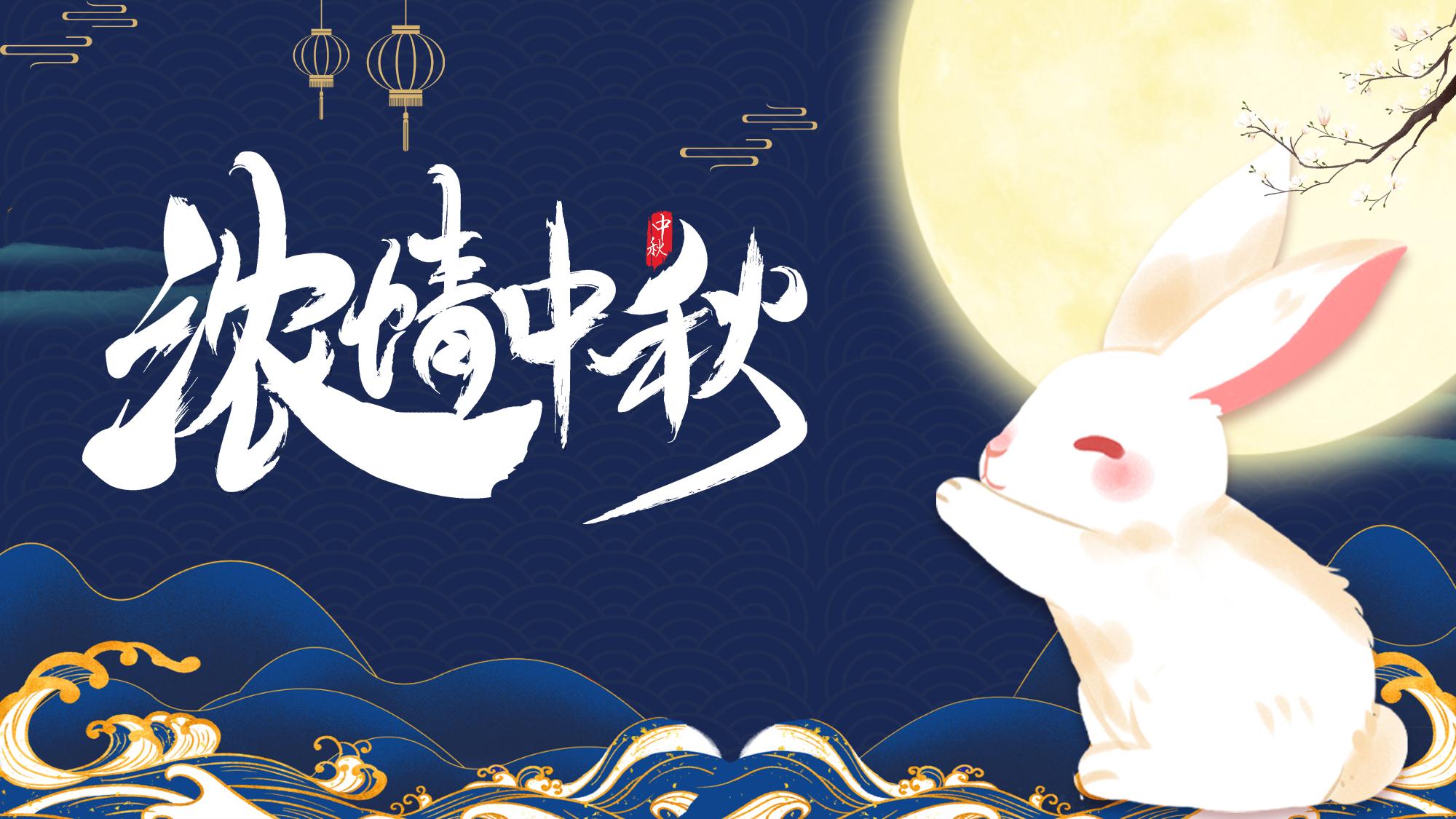 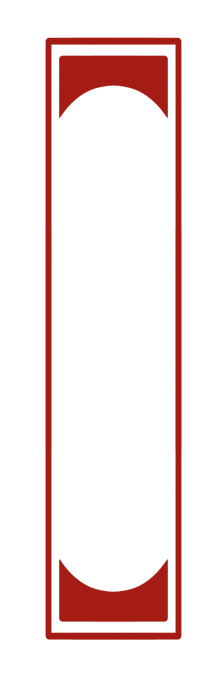 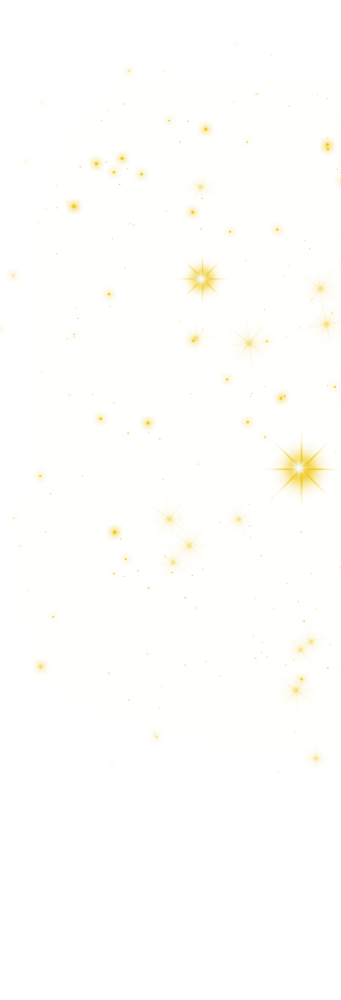 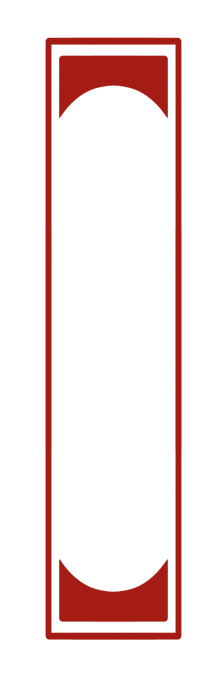 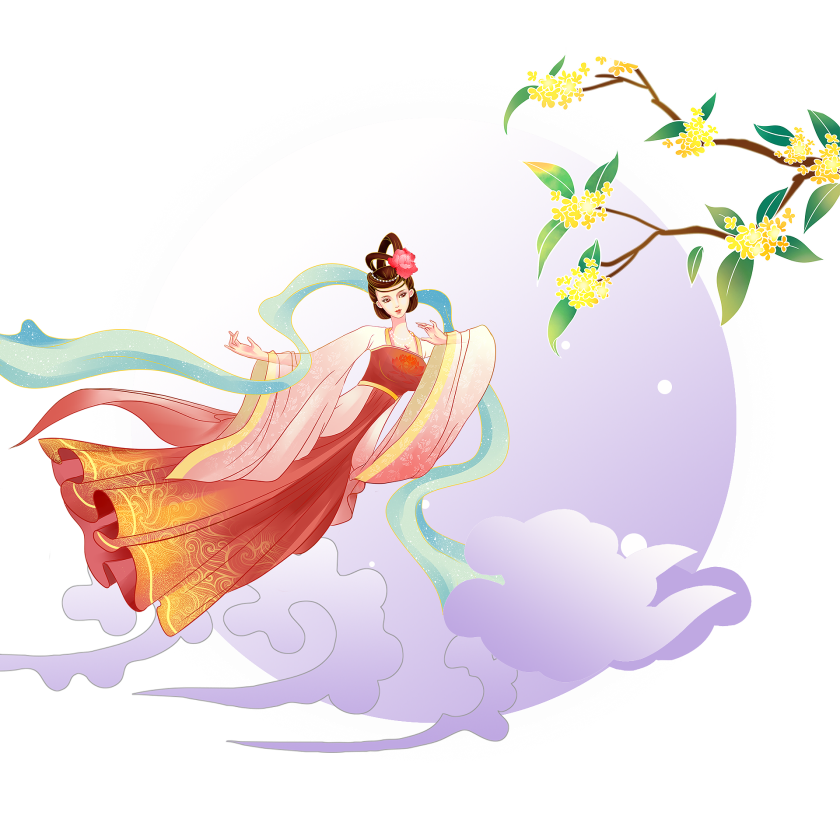 节日介绍
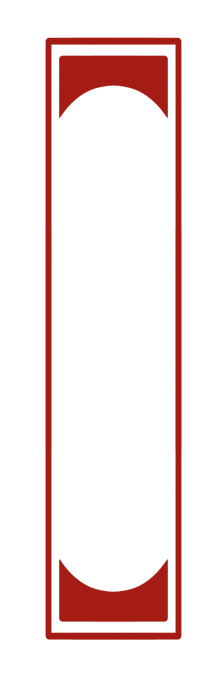 节日意义
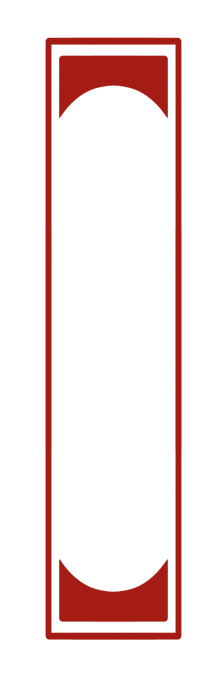 文艺表演
活动流程
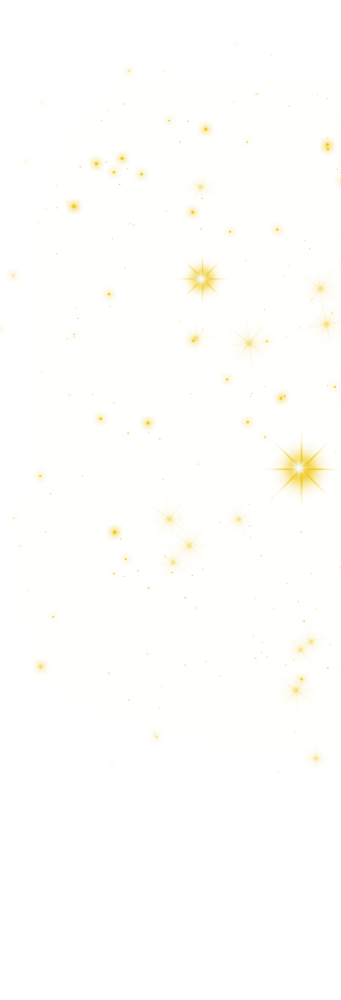 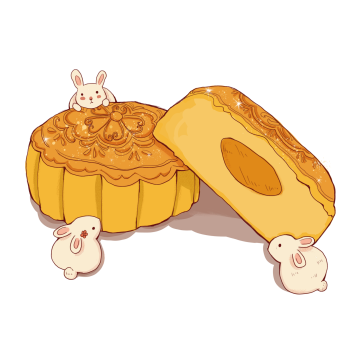 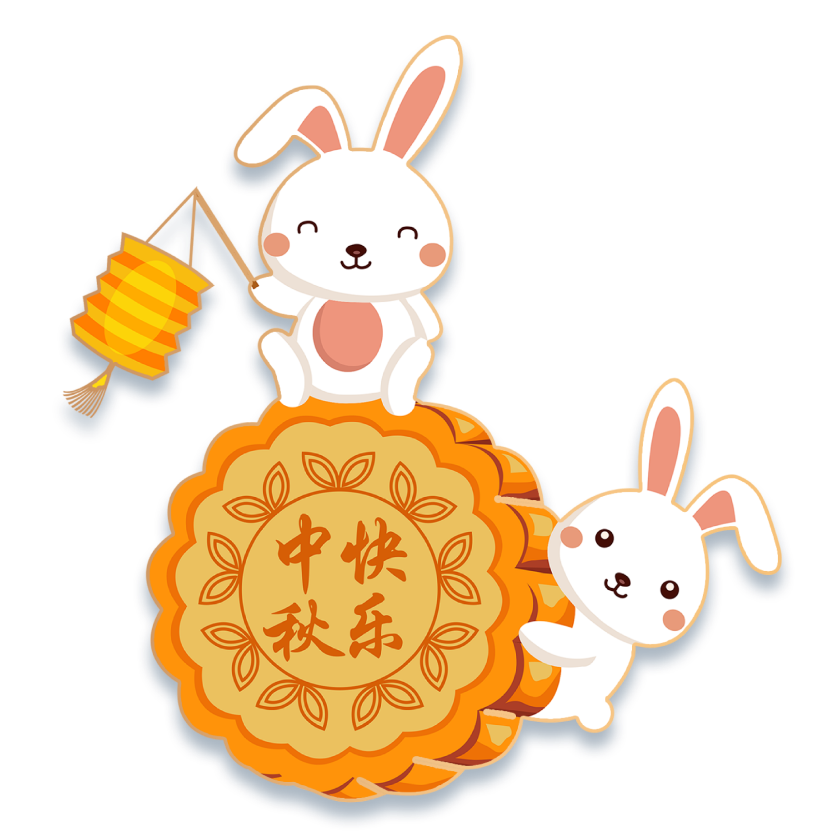 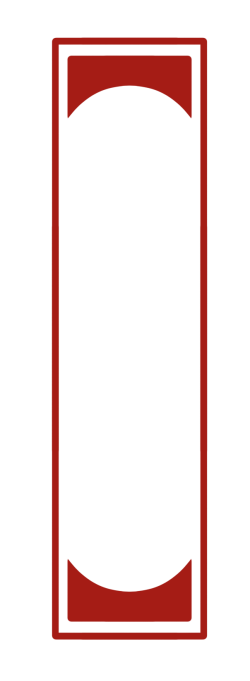 节日介绍
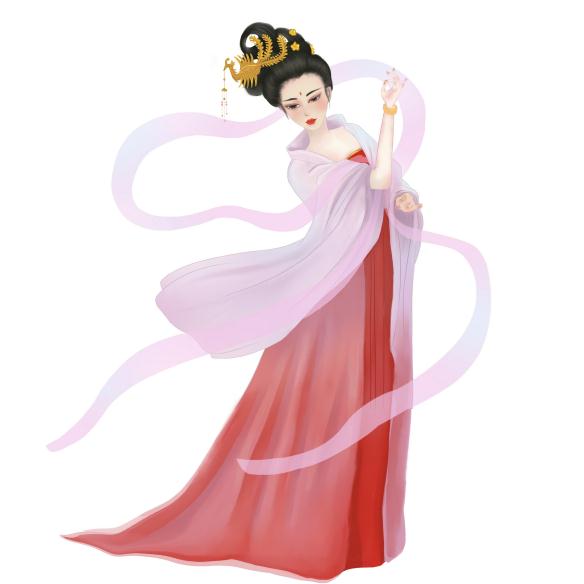 Lorem ipsum dolor sit amet, consectetuer adipiscing elit. Maecenas
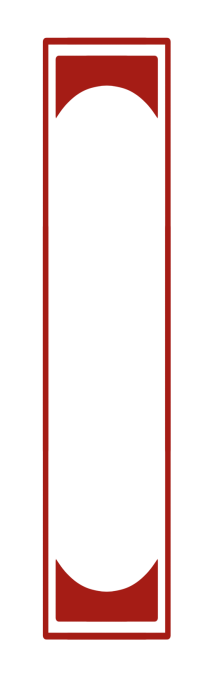 【】
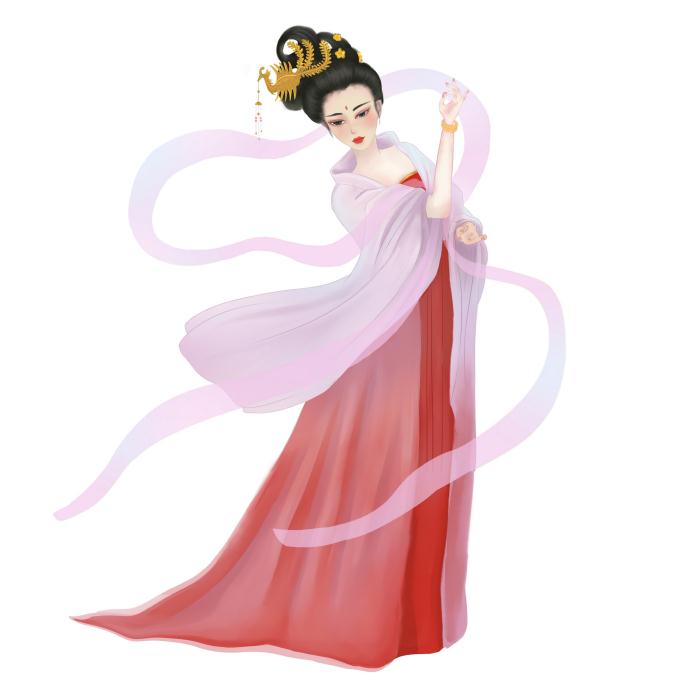 点击输入本栏的具体文字，简明扼要的说明分项内容，此为概念图解，请根据您的具体内容酌情修点击输入本栏的具体文字，简明扼要的说明分项内容。点击输入本栏的具体文字，简明扼要的说明分项内容，此为概念图解
中秋月圆人团圆
中秋节快乐
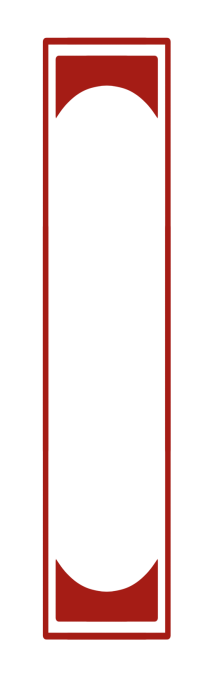 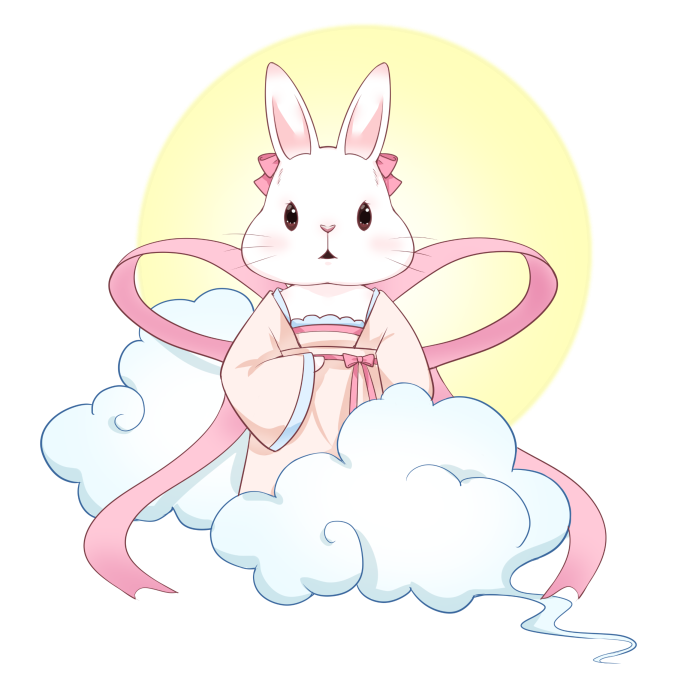 中秋月圆人团圆
中秋节快乐
点击输入本栏的具体文字，简明扼要的说明分项内容，此为概念图解，请根据您的具体内容酌情修点击输入本栏的具体文字，简明扼要的说明分项内容，此为概念图解
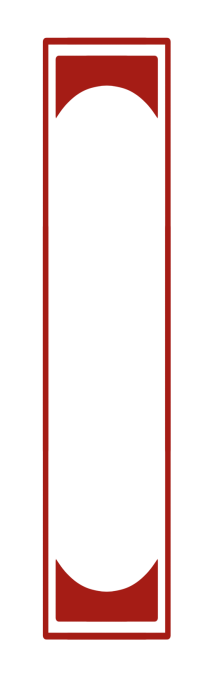 壹
贰
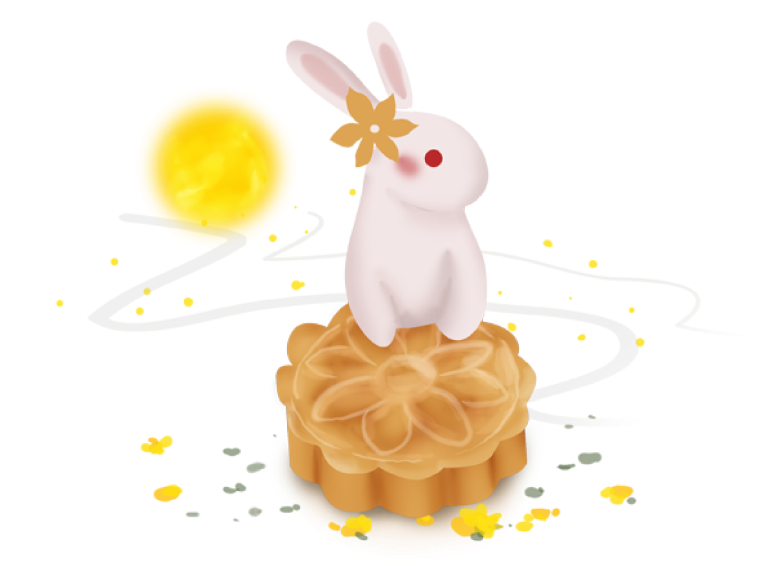 中秋节快乐
点击输入本栏的具体文字，简明扼要的说明分项内容。
点击输入本栏的具体文字，简明扼要的说明分项内容。
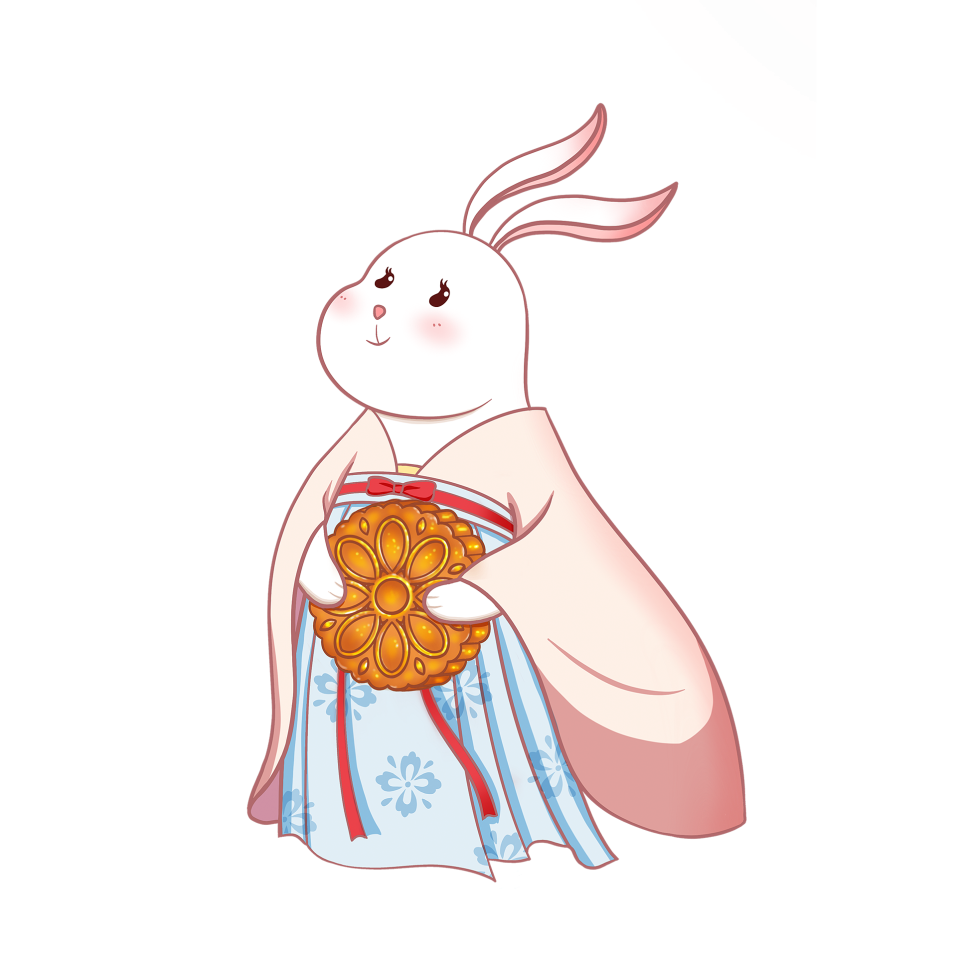 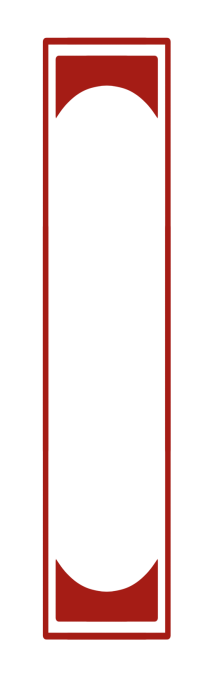 点击输入本栏的具体文字，简明扼要的说明分项内容，此为概念图解。
中秋节快乐
点击输入本栏的具体文字，简明扼要的说明分项内容，此为概念图解。
点击输入本栏的具体文字，简明扼要的说明分项内容，此为概念图解。
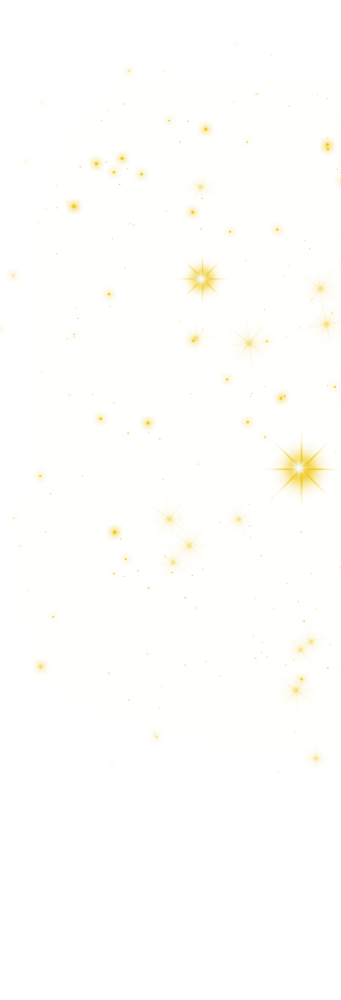 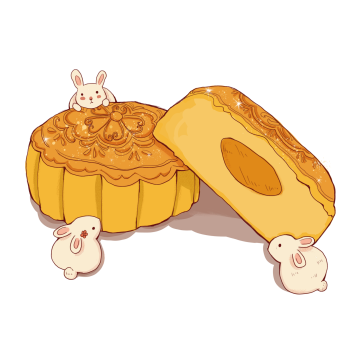 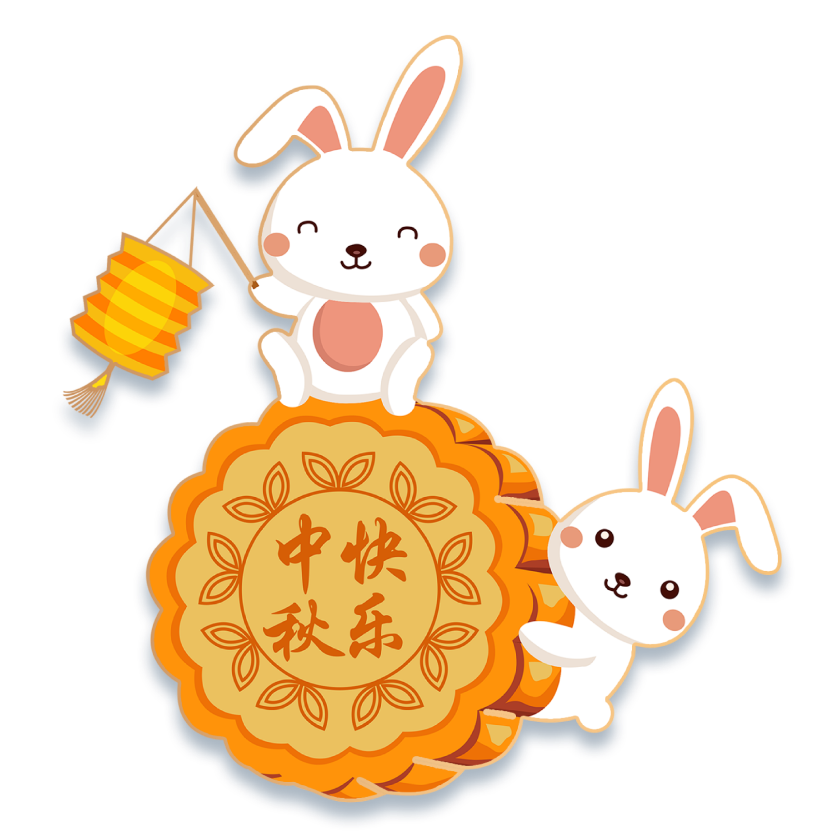 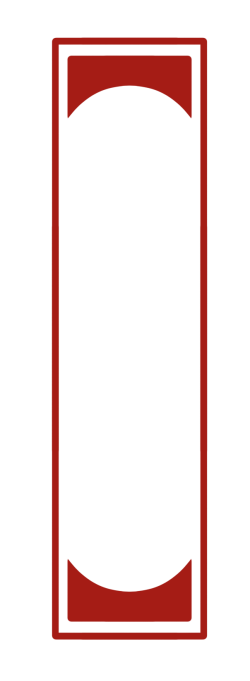 节日意义
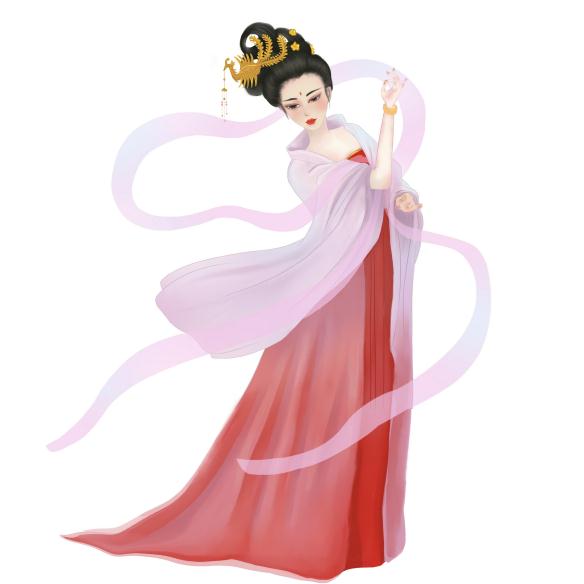 Lorem ipsum dolor sit amet, consectetuer adipiscing elit. Maecenas
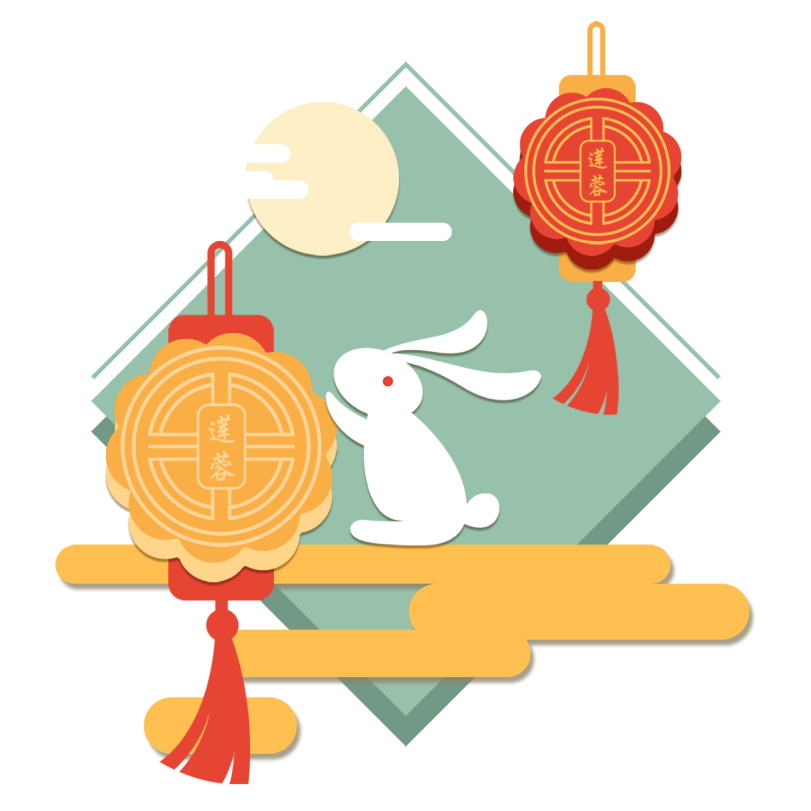 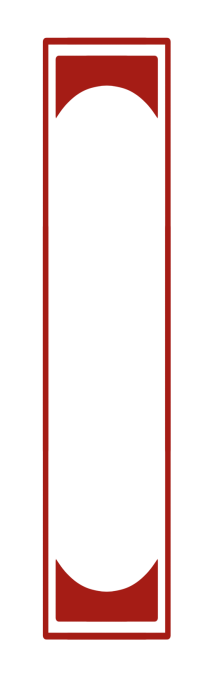 中秋节快乐
中秋节快乐
点击输入本栏的具体文字，简明扼要的说明分项内容，此为概念图解。
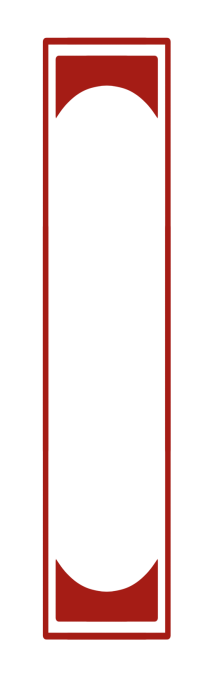 点击输入本栏的具体文字，简明扼要的说明分项内容，此为概念图解。
3
点击输入本栏的具体文字，简明扼要的说明分项内容，此为概念图解。
中秋节快乐
4
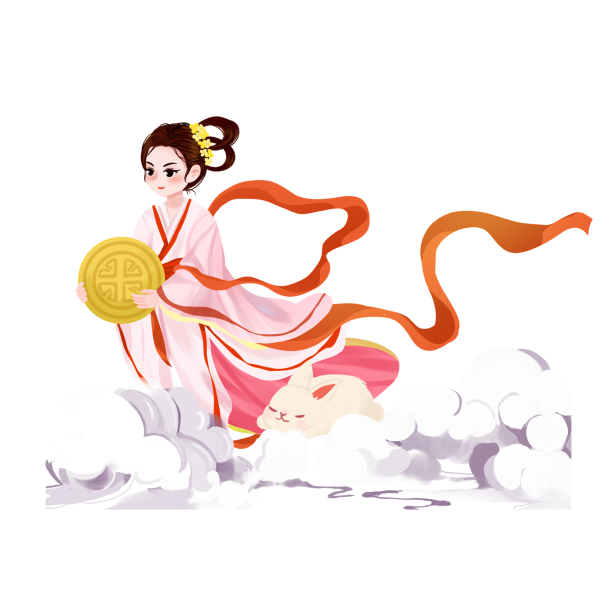 1
点击输入本栏的具体文字，简明扼要的说明分项内容，此为概念图解。
2
点击输入本栏的具体文字，简明扼要的说明分项内容，此为概念图解。
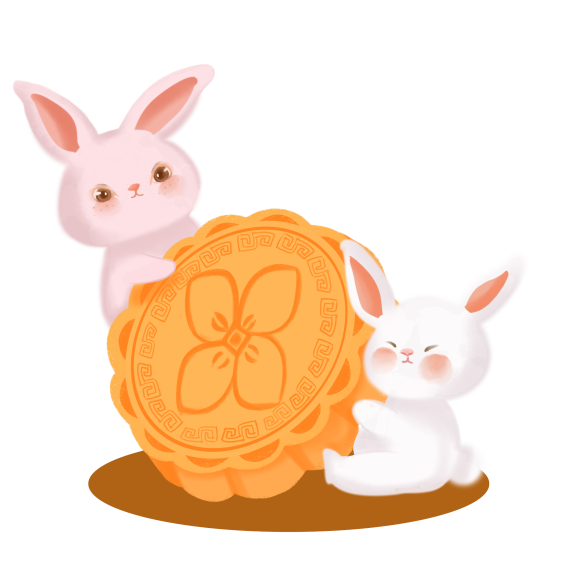 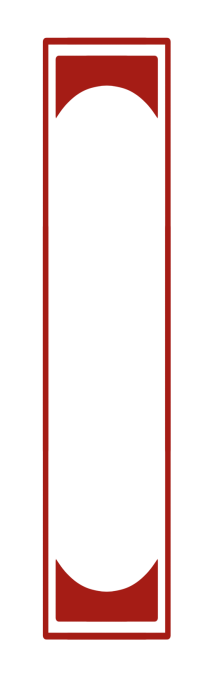 中秋节快乐
3
1
4
2
点击输入本栏的具体文字，简明扼要的说明分项内容，此为概念图解。
点击输入本栏的具体文字，简明扼要的说明分项内容，此为概念图解。
点击输入本栏的具体文字，简明扼要的说明分项内容，此为概念图解。
点击输入本栏的具体文字，简明扼要的说明分项内容，此为概念图解。
节日PPT模板 http:// www.PPT818.com/jieri/
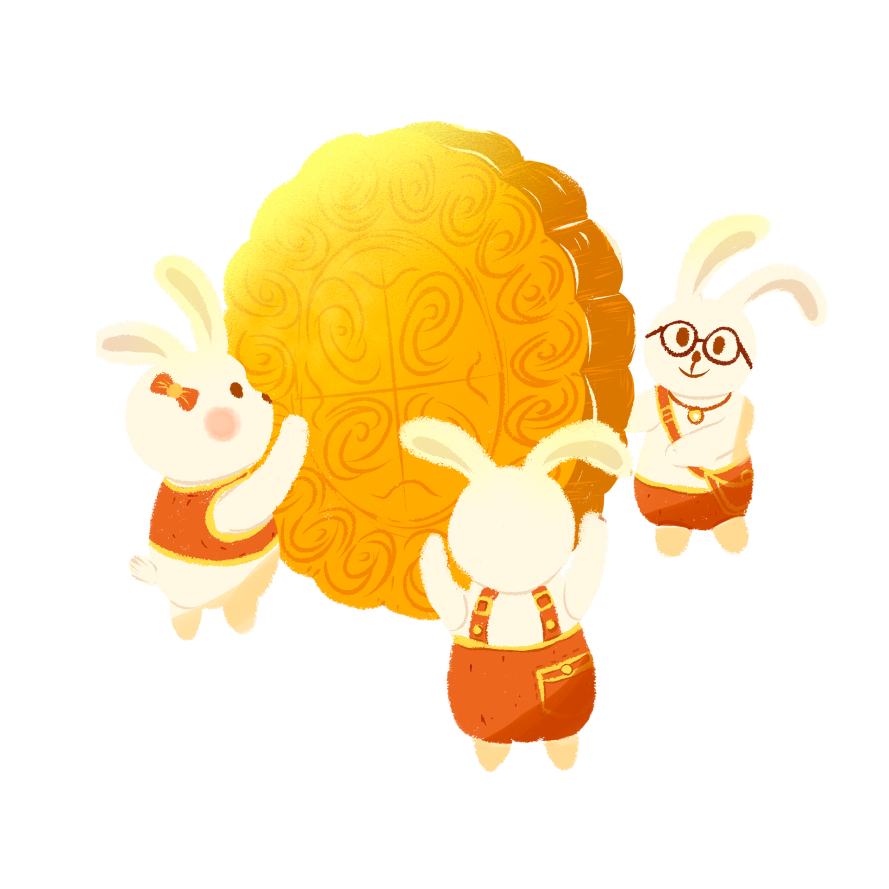 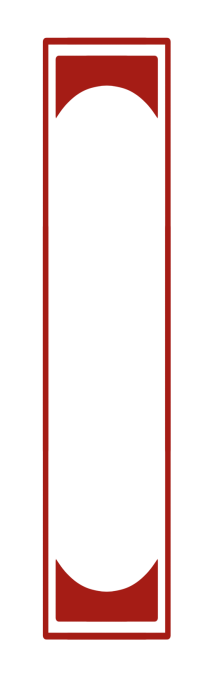 中秋节快乐
中秋节快乐
点击输入本栏的具体文字，简明扼要的说明分项内容，此为概念图解，请根据您的具体内容酌情修点击输入本栏的具体文字，简明扼要的说明分项内容。
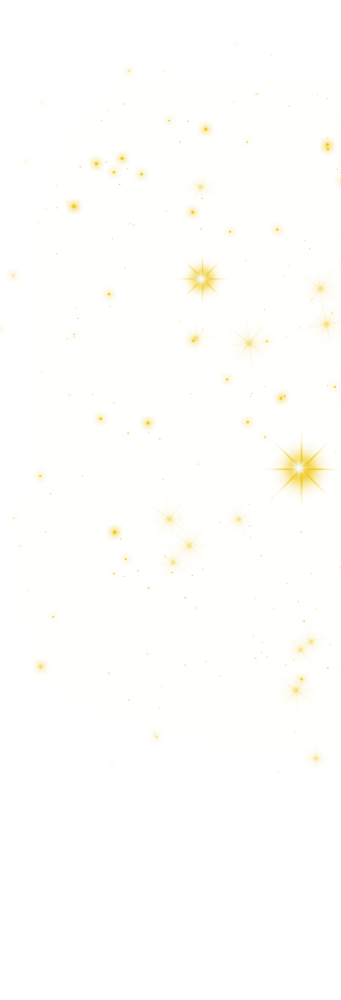 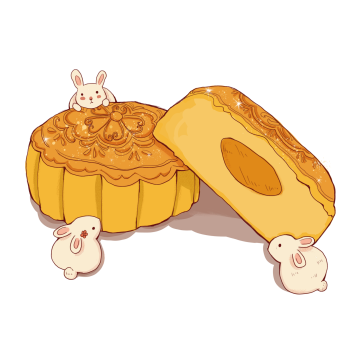 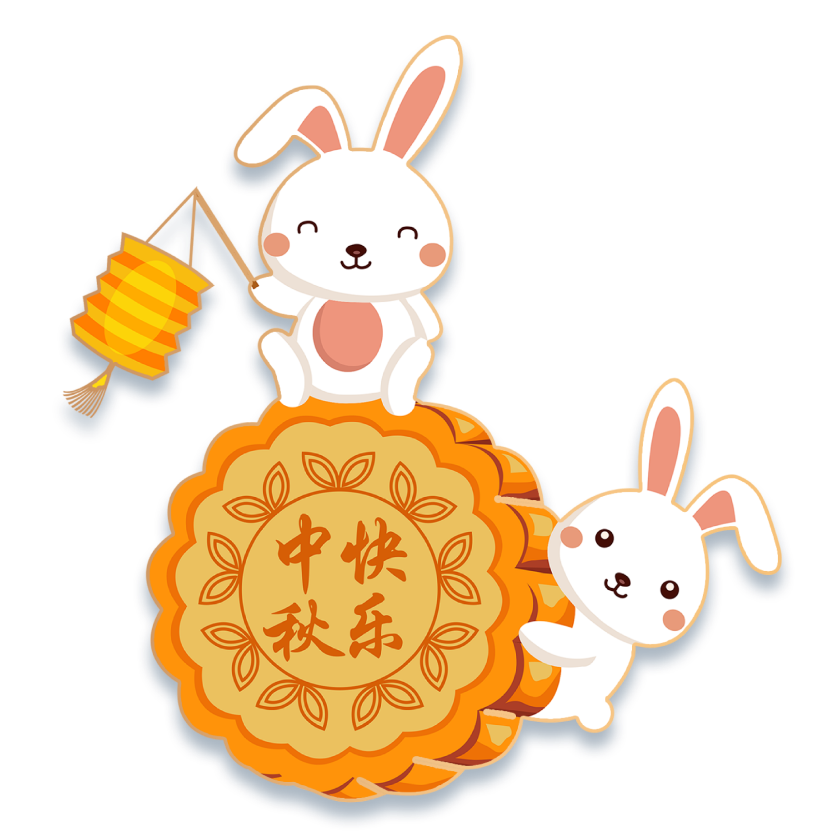 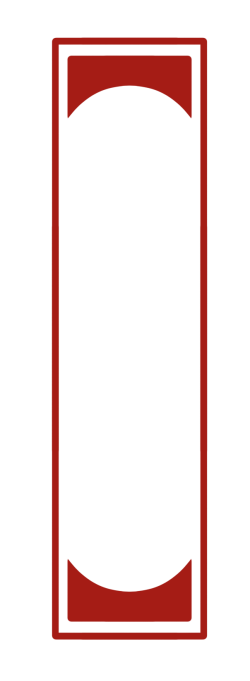 文艺表演
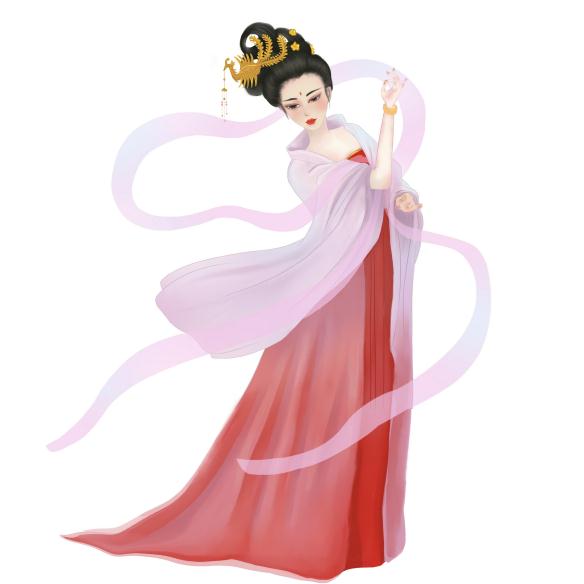 Lorem ipsum dolor sit amet, consectetuer adipiscing elit. Maecenas
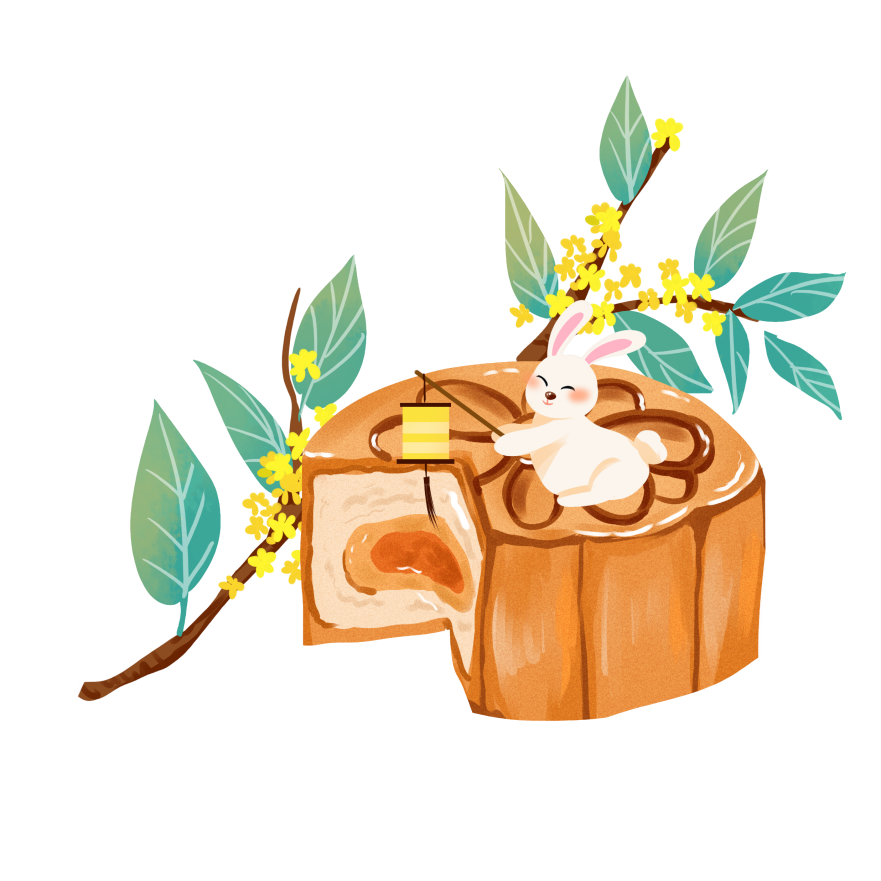 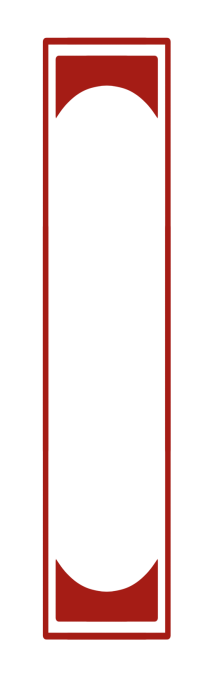 点击输入本栏的具体文字，简明扼要的说明分项内容
壹
中秋节快乐
点击输入本栏的具体文字，简明扼要的说明分项内容
贰
点击输入本栏的具体文字，简明扼要的说明分项内容
叁
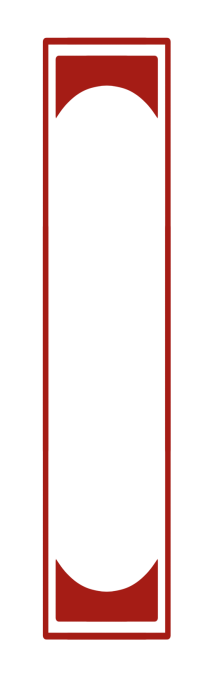 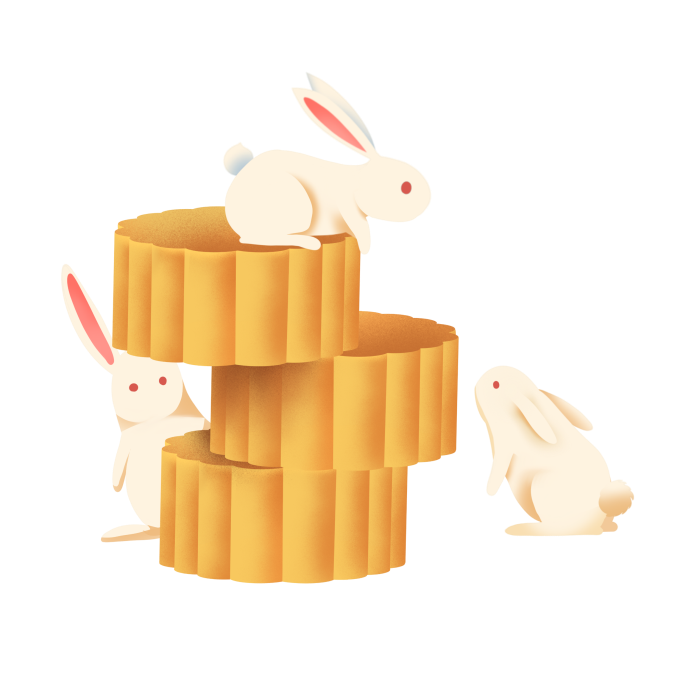 中秋月圆人团圆
中秋节快乐
点击输入本栏的具体文字，简明扼要的说明分项内容，此为概念图解，请根据您的具体内容酌情修点击输入本栏的具体文字，简明扼要的说明分项内容，此为概念图解
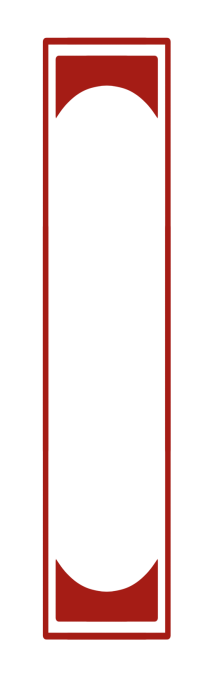 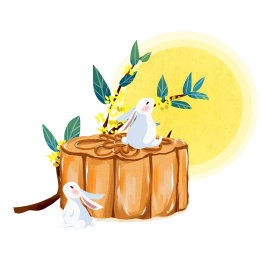 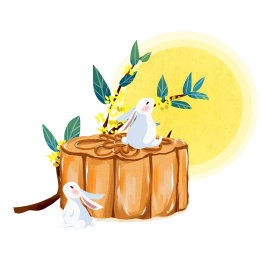 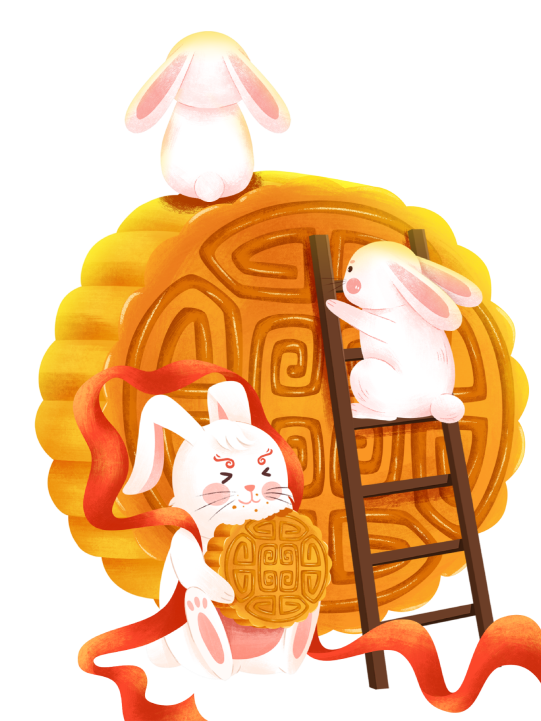 中秋节快乐
点击输入本栏的具体文字，简明扼要的说明分项内容，此为概念图解，请根据您的具体内容酌情修点击输入本栏的具体文字
点击输入本栏的具体文字，简明扼要的说明分项内容，此为概念图解，请根据您的具体内容酌情修点击输入本栏的具体文字
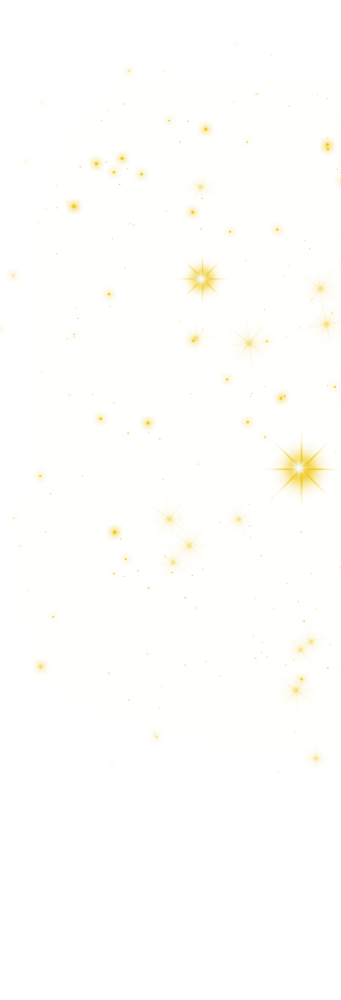 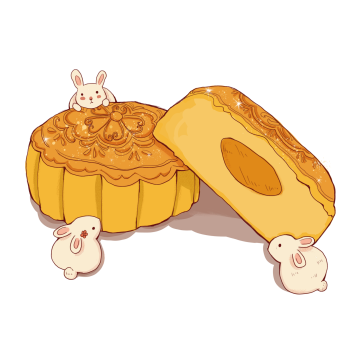 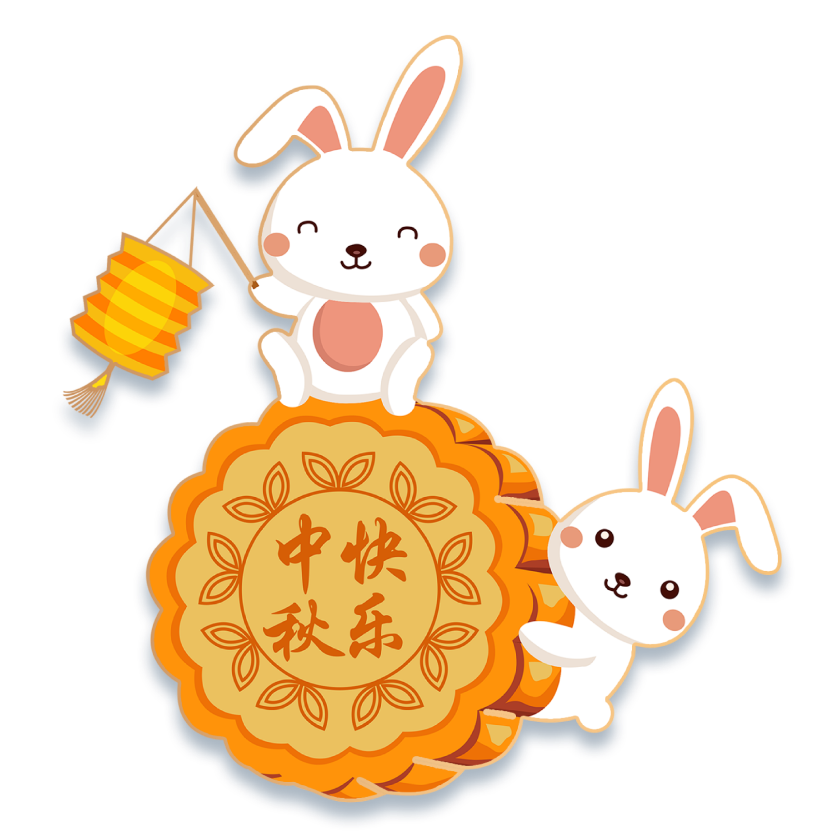 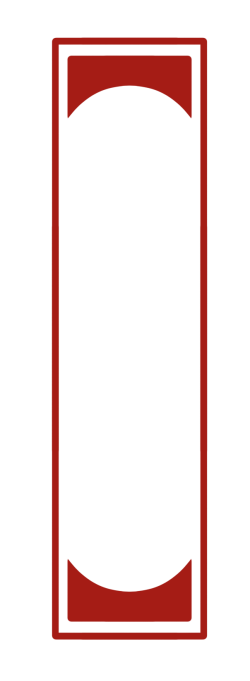 活动流程
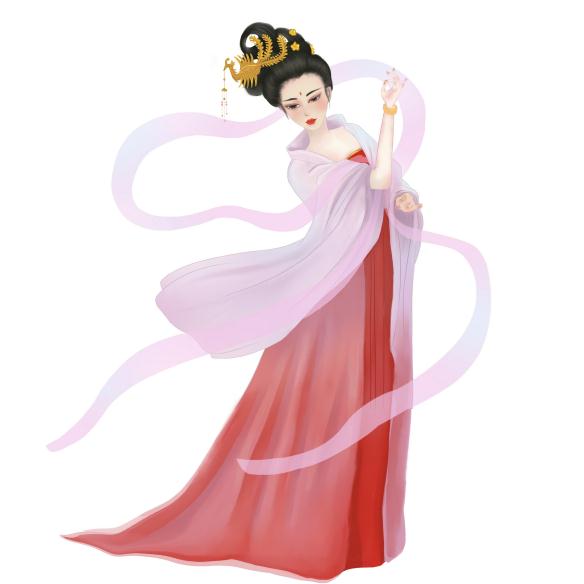 Lorem ipsum dolor sit amet, consectetuer adipiscing elit. Maecenas
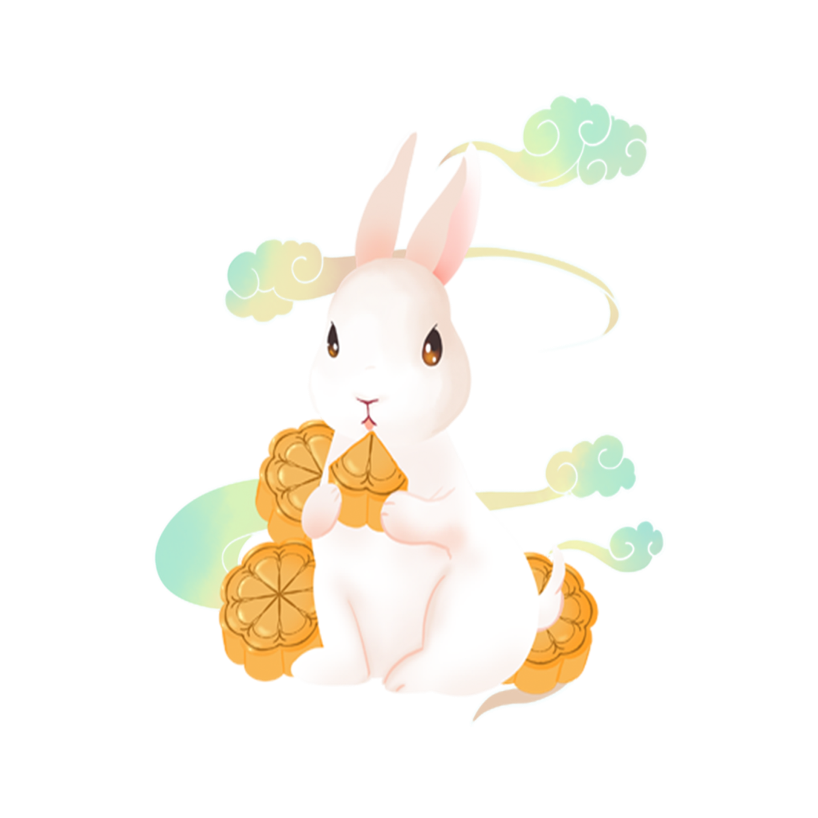 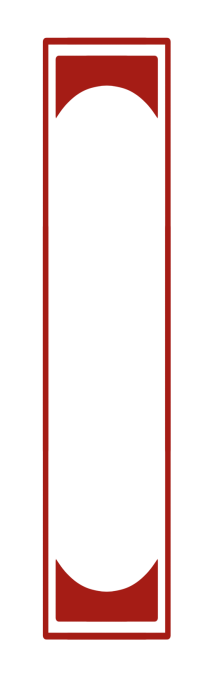 叁
壹
贰
中秋节快乐
点击输入本栏的具体文字，简明扼要的说明分项内容。
点击输入本栏的具体文字，简明扼要的说明分项内容。
点击输入本栏的具体文字，简明扼要的说明分项内容。
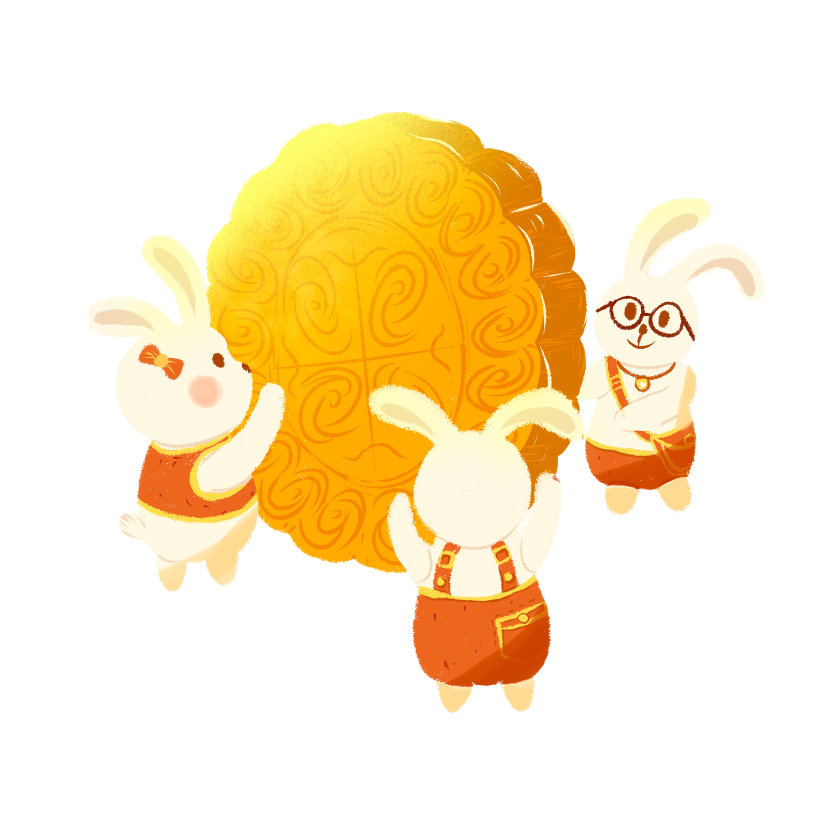 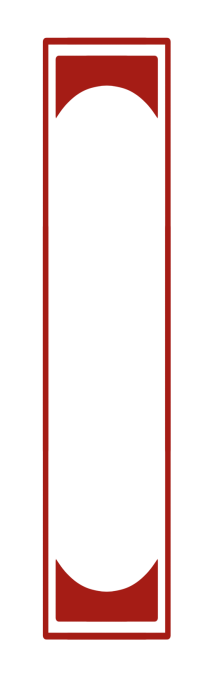 点击输入本栏的具体文字，简明扼要的说明分项内容，此为概念图解。
中秋节快乐
点击输入本栏的具体文字，简明扼要的说明分项内容，此为概念图解。
点击输入本栏的具体文字，简明扼要的说明分项内容，此为概念图解。
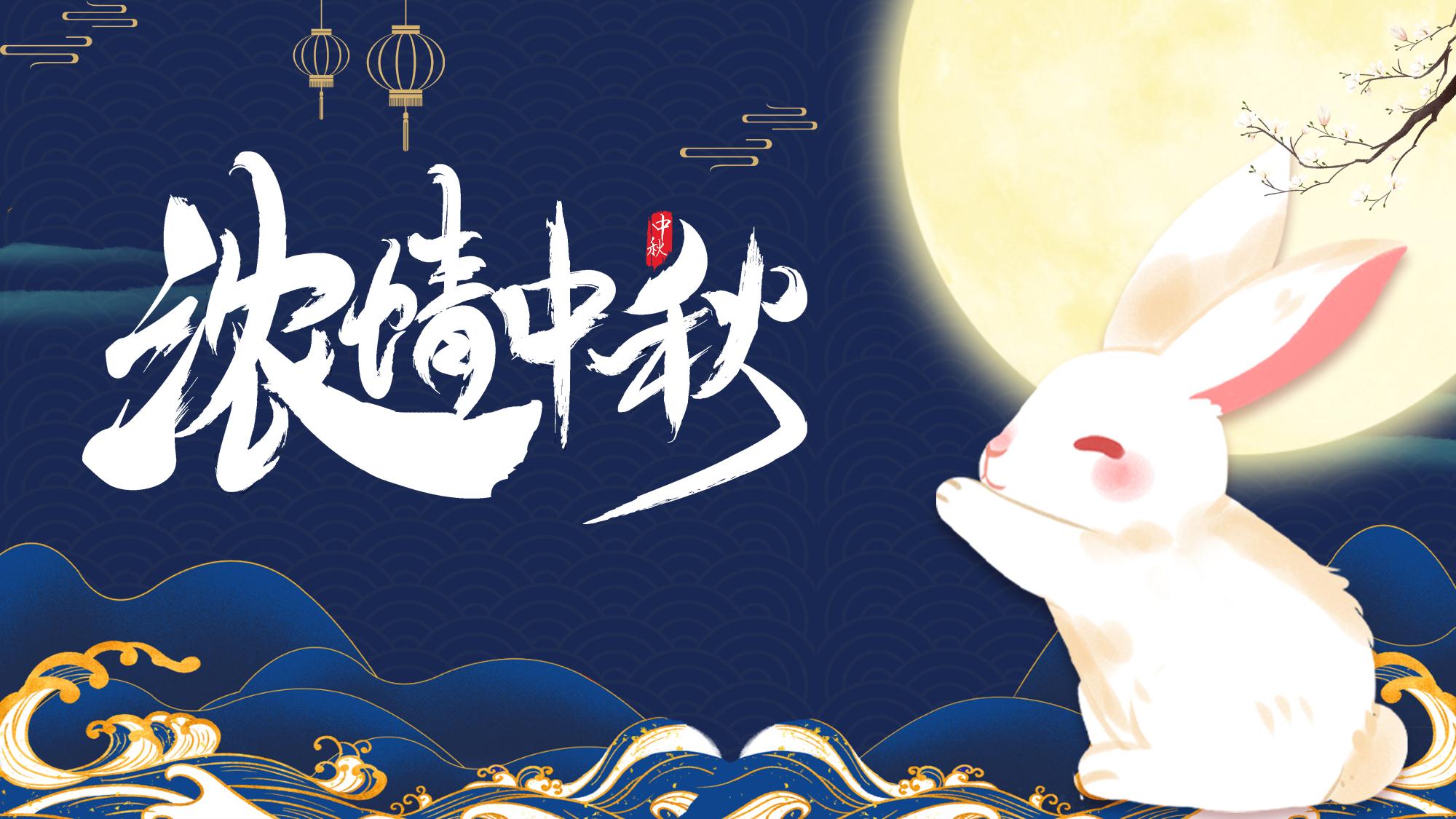